Фамилия Имя Отчество
возраст, дата рождения, город проживания
название должности (например, стажер по серверам и системам хранения данных)
Опыт работы / стажировок
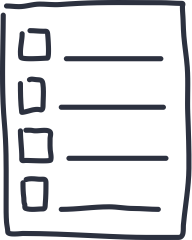 Период работы
Название организации
Название должности
Ключевые задачи
Контактные данные
Телефон
Период работы
Название организации
Почта
Название должности
Телеграм
Ключевые задачи
Период работы
Название организации
Название должности
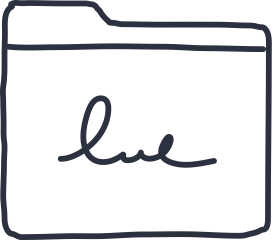 Ключевые задачи
Образование
Проектный опыт / профильные активности
Университет, направление обучения, курс, год окончания
Период реализации
Роль + название проекта (например, докладчик на фестивале радиоэлектроники)
Дополнительное образование (курсы, образовательные программы)
Ключевые задачи
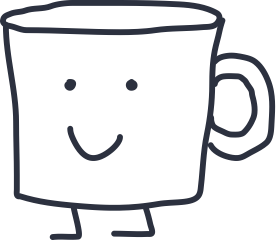 Период реализации
Роль + название проекта (например, участник хакатона WildHack)
Ключевые задачи
Знание языков (название языка + уровень. Например, английский В2)
Дополнительные данные о себе
Период реализации
Роль + название проекта (например, победитель олимпиады по сетевым технологиям)
Стеки работы, увлечения и тд
Ключевые задачи
Период реализации
Роль + название проекта
Ключевые задачи
Период реализации
Роль + название проекта
Ключевые задачи